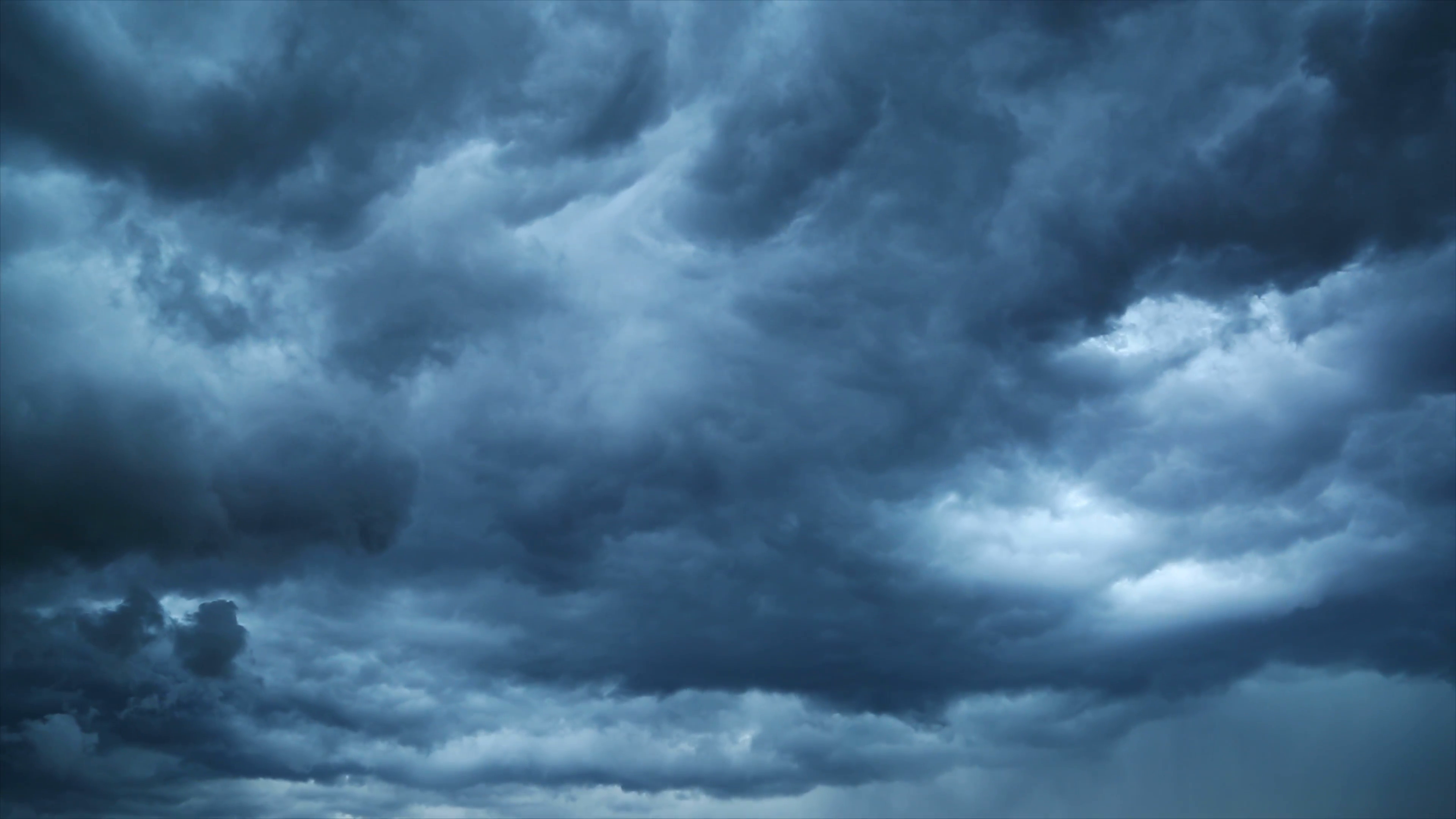 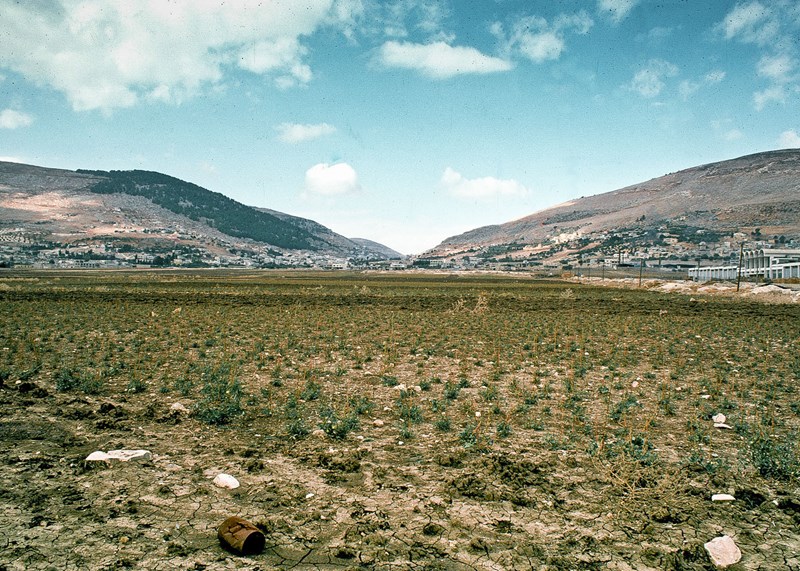 Valley of
Shechem
This Photo by Unknown Author is licensed under CC BY-SA
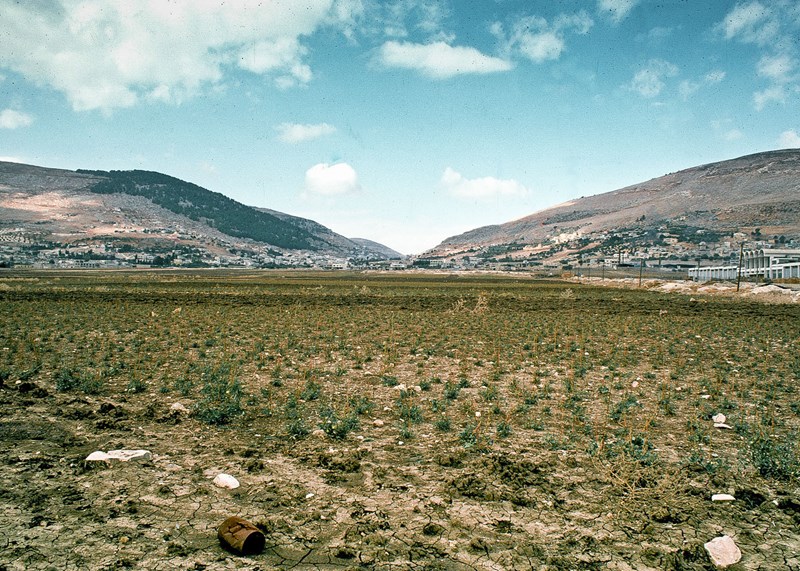 Mt. Gerizim
Mt. Ebal
Valley of
Shechem
This Photo by Unknown Author is licensed under CC BY-SA
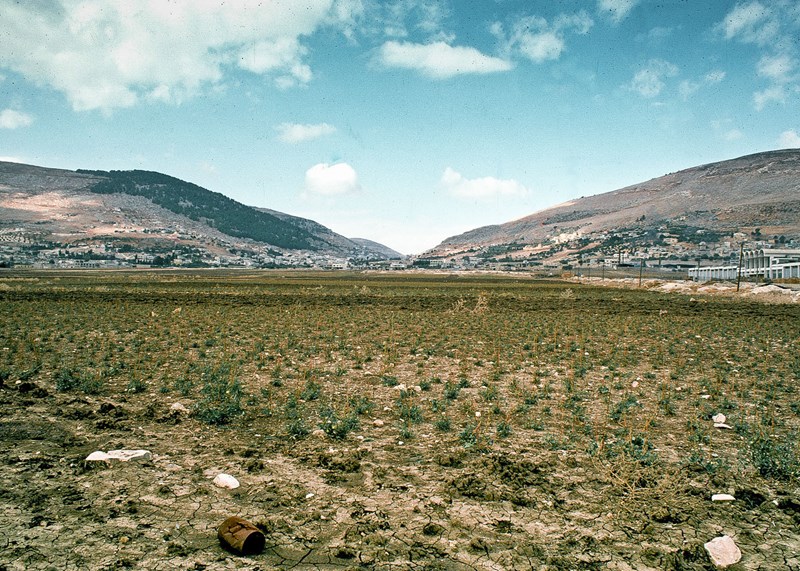 Deuteronomy  28
Mt. Gerizim
Mt. Ebal
Valley of
Shechem
This Photo by Unknown Author is licensed under CC BY-SA
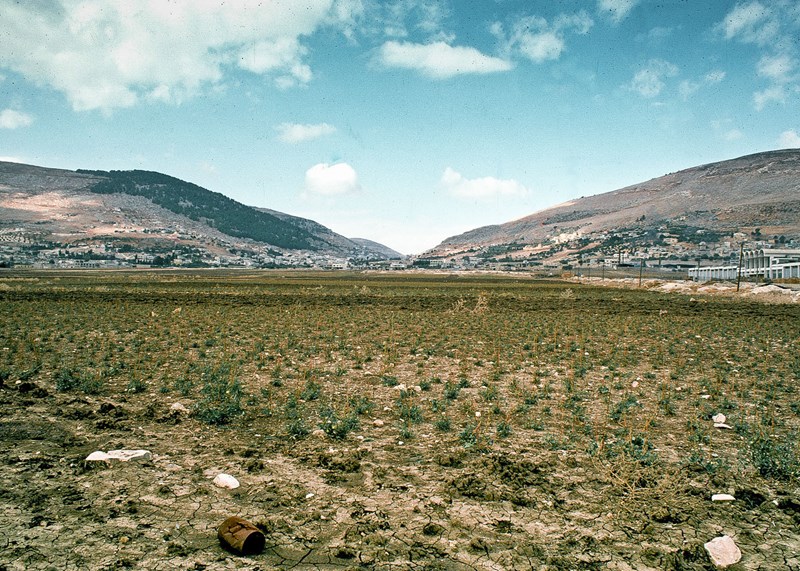 Deuteronomy  28
Mt. Gerizim
Mt. Ebal
Reuben
Gad
Asher
Zebulun
Dan
Naphtali
Simeon
Levi
Judah
Issachar
Joseph
Benjamin
Valley of
Shechem
This Photo by Unknown Author is licensed under CC BY-SA
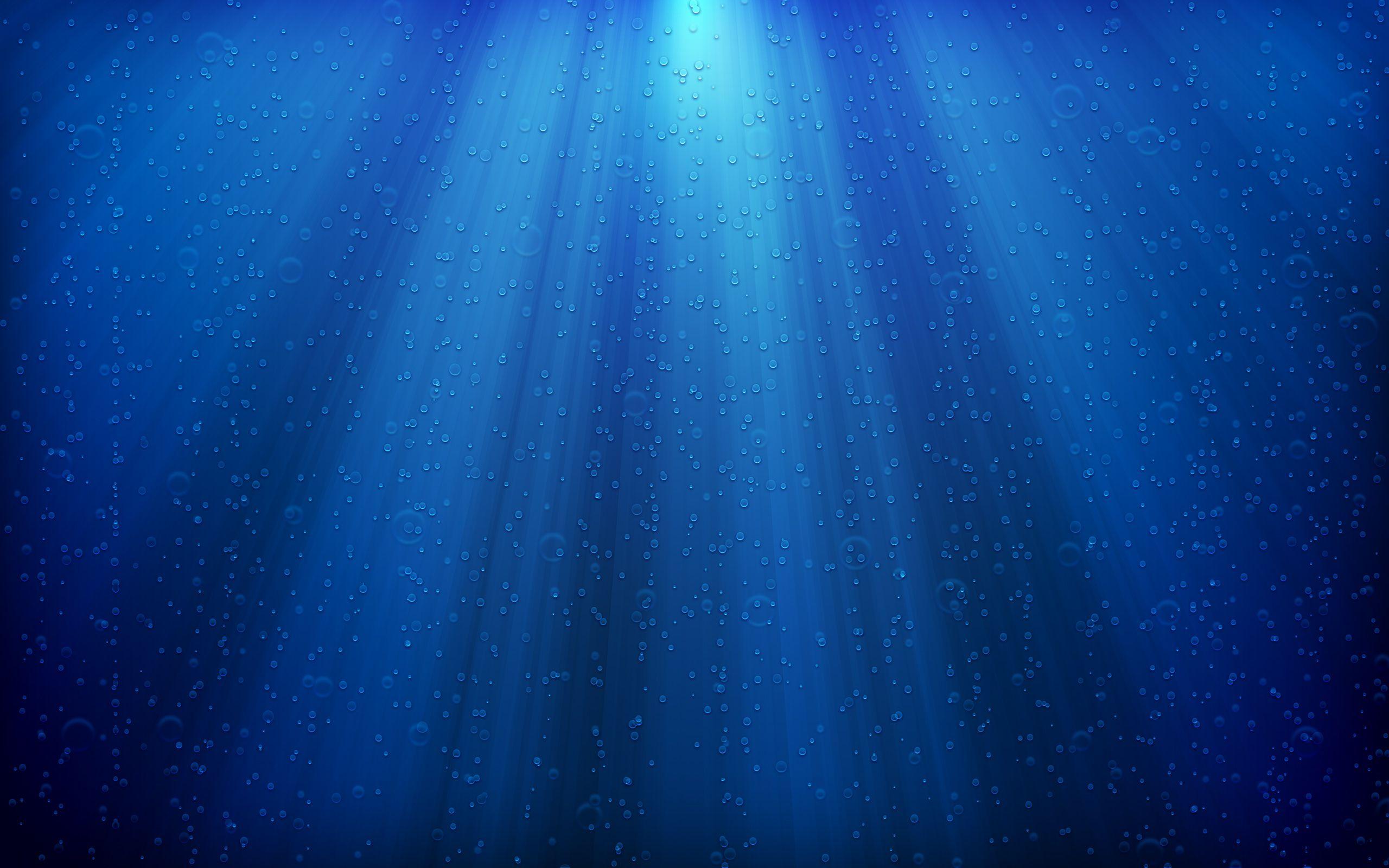 Deut 28:1-14 – Blessings

“…these blessings shall
overtake you, because you obey the voice of the Lord your God…the Lord shall establish you as a holy people to Himself…The Lord will open to you His good treasure…if you heed the commandments of Lord”
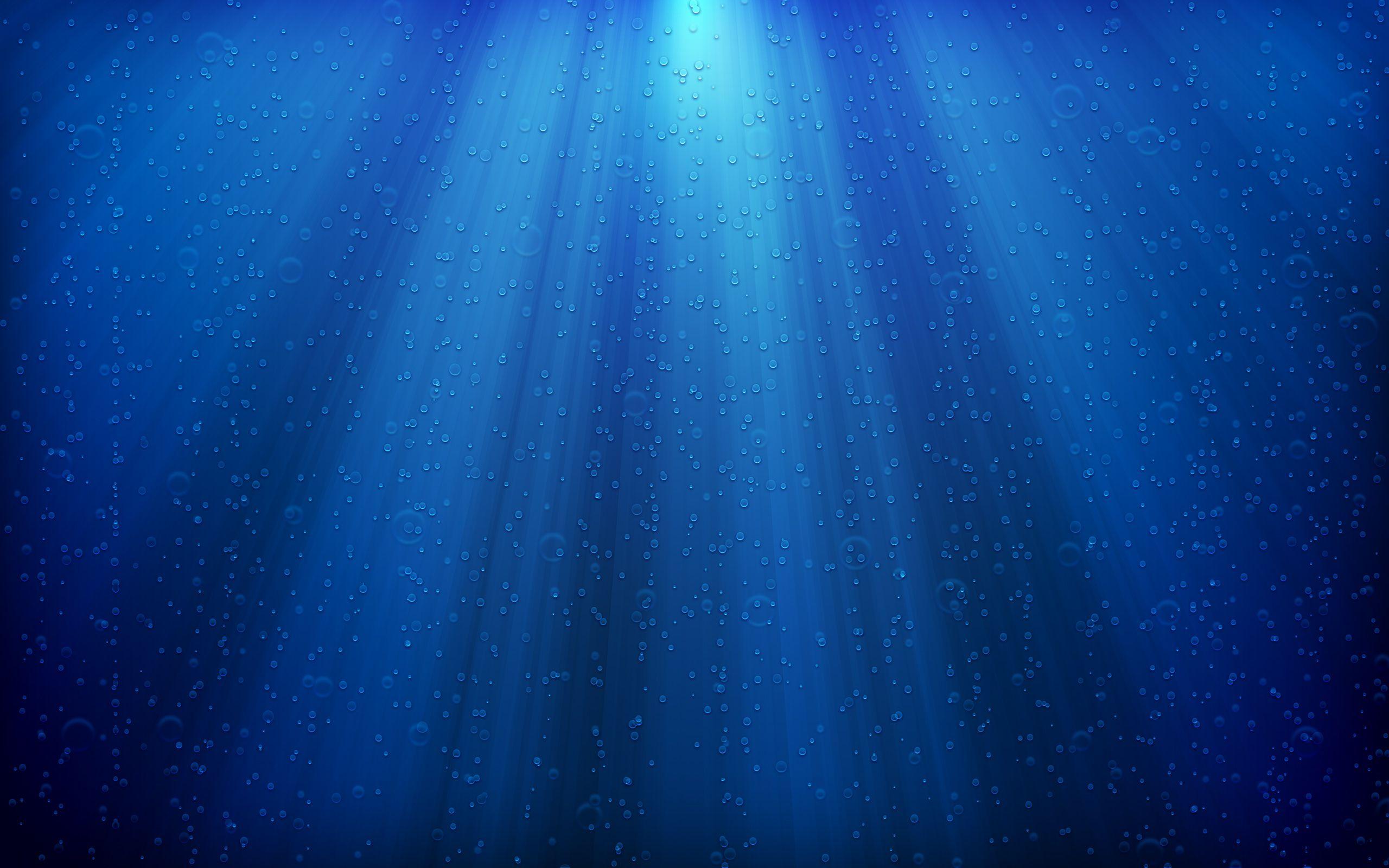 Deut 28:1-14 – Blessings

“…these blessings shall
overtake you, because you obey the voice of the Lord your God…the Lord shall establish you as a holy people to Himself…The Lord will open to you His good treasure…if you heed the commandments of Lord”
Deut 28:15-68 - Cursing

“…you shall become troublesome to all the kingdoms of the earth… you shall become an astonishment, a proverb,
a byword among the nations. They, shall be upon you for a sign and a wonder, and on your descendants forever.”
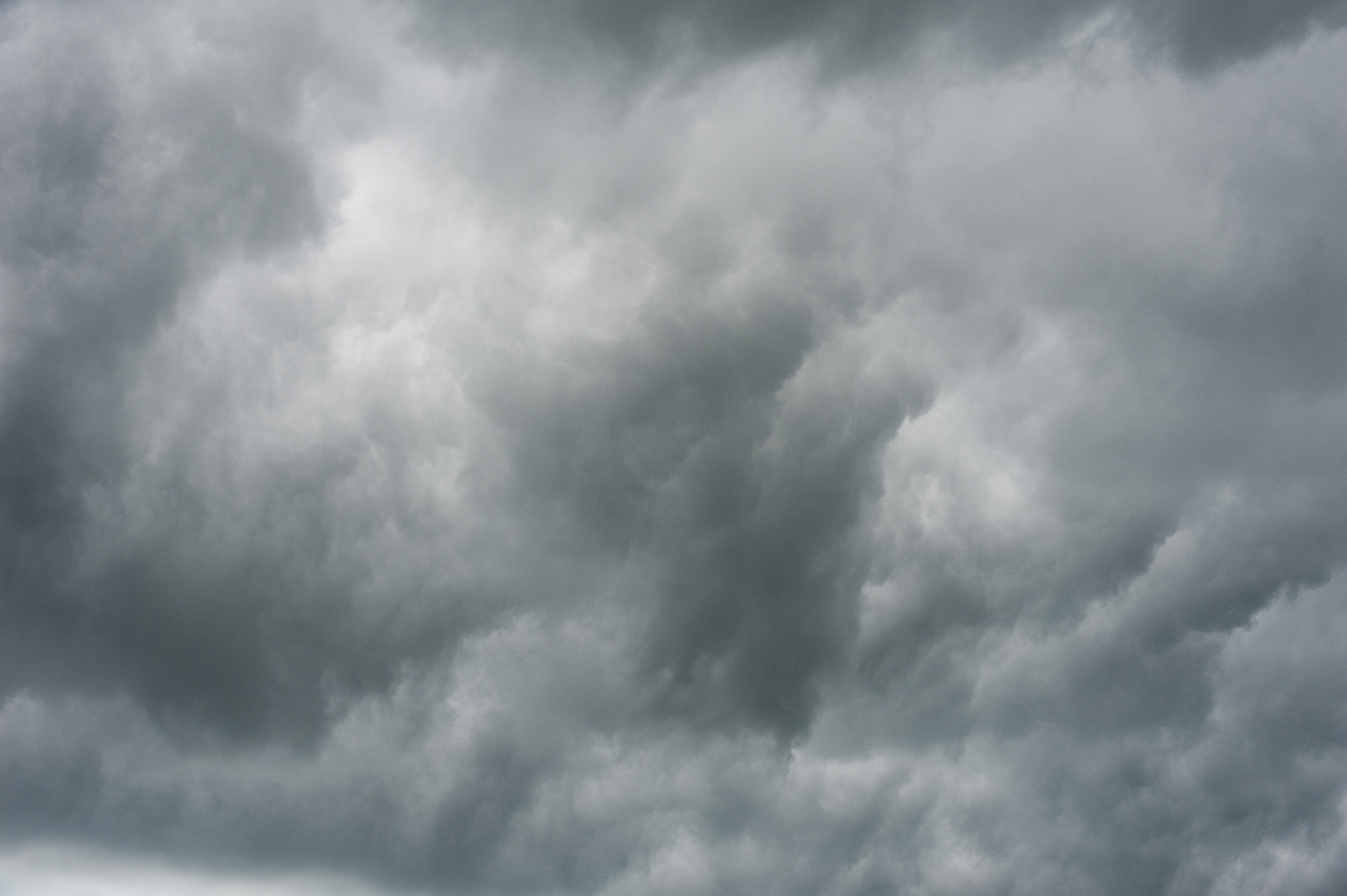 Nation of Israel 
       Entered the
     Promised Land

     	   Feared
      by all nations
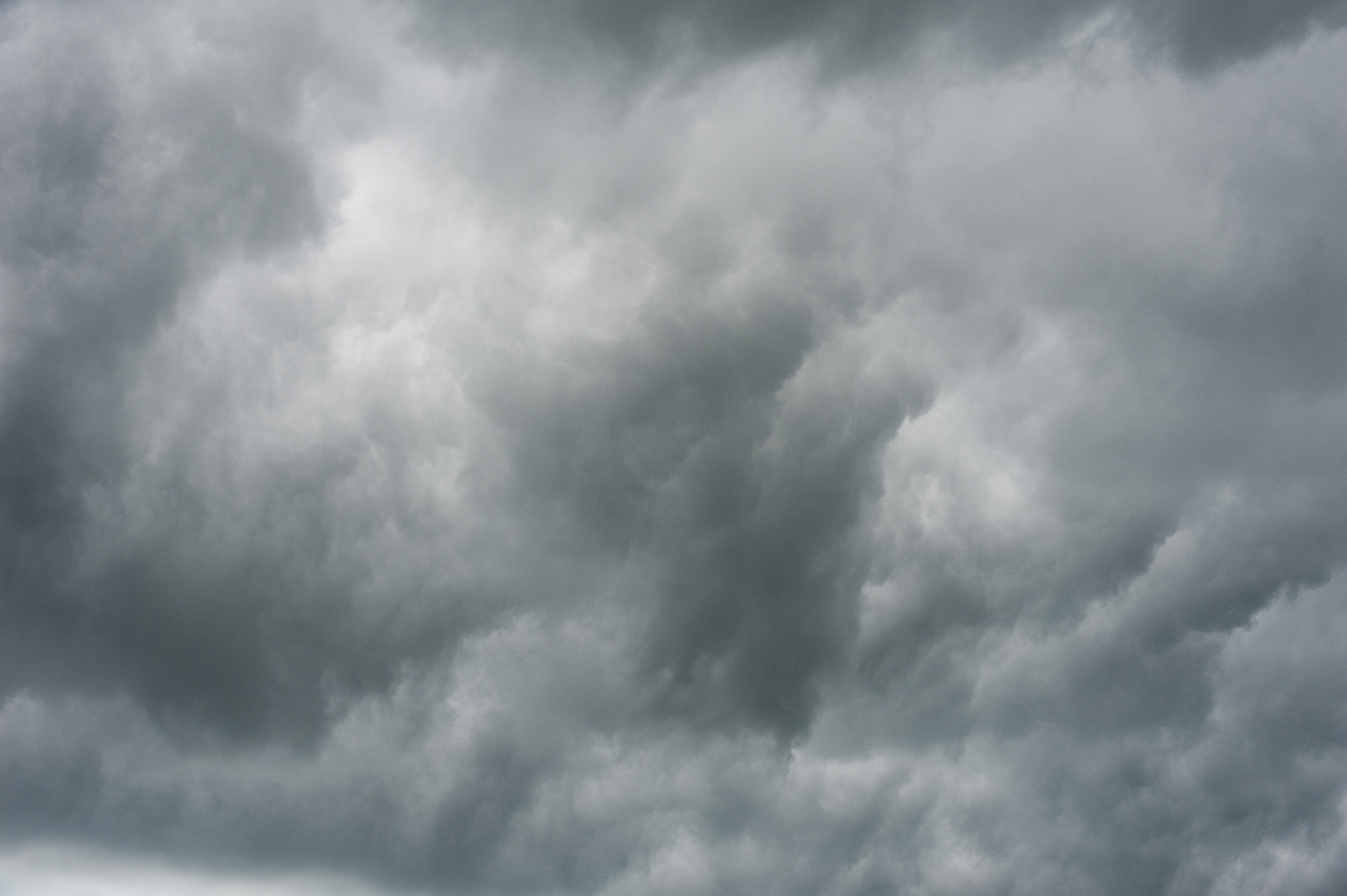 Nation of Israel 
       Entered the
     Promised Land

           Feared
      by all nations


   Kingdom Divided
Drawn away from God to worship pagan idols…
         REPEATEDLY…
	  Generation 
		after 
	  Generation
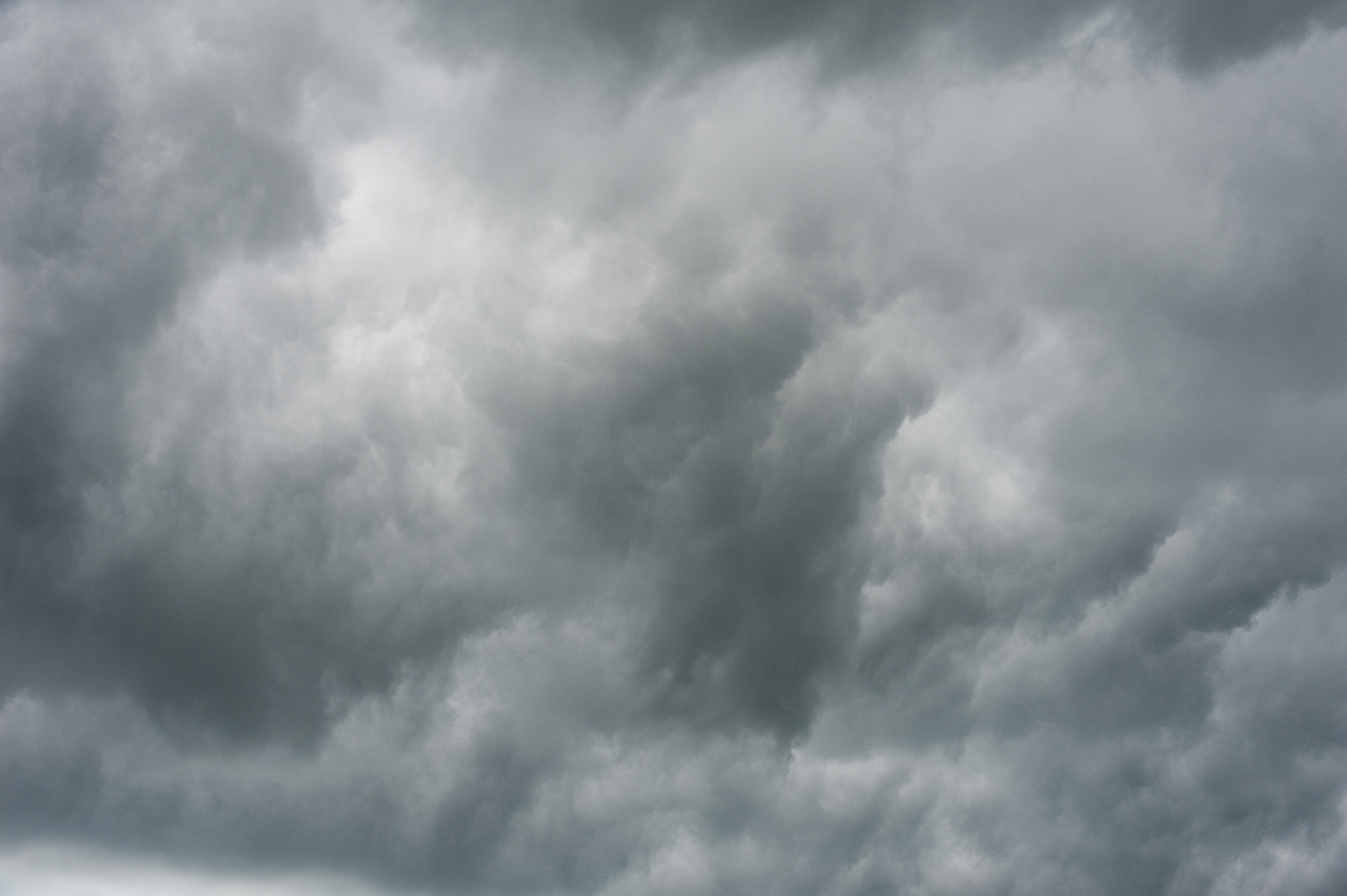 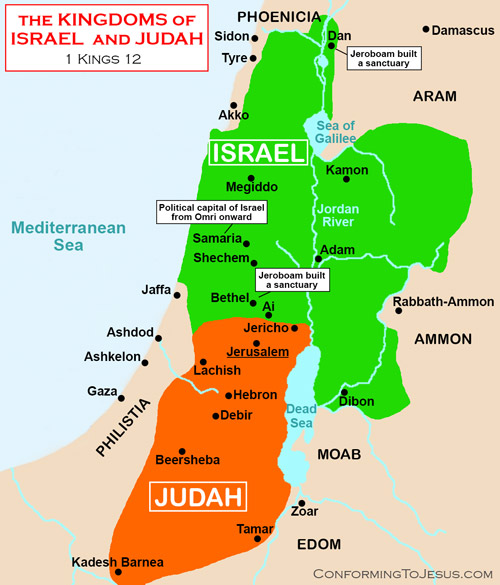 Kingdom divided:

Kingdom of Israel
10 northern tribes


Kingdom of Judah
         Judah
      Benjamin
ISRAEL
JUDAH
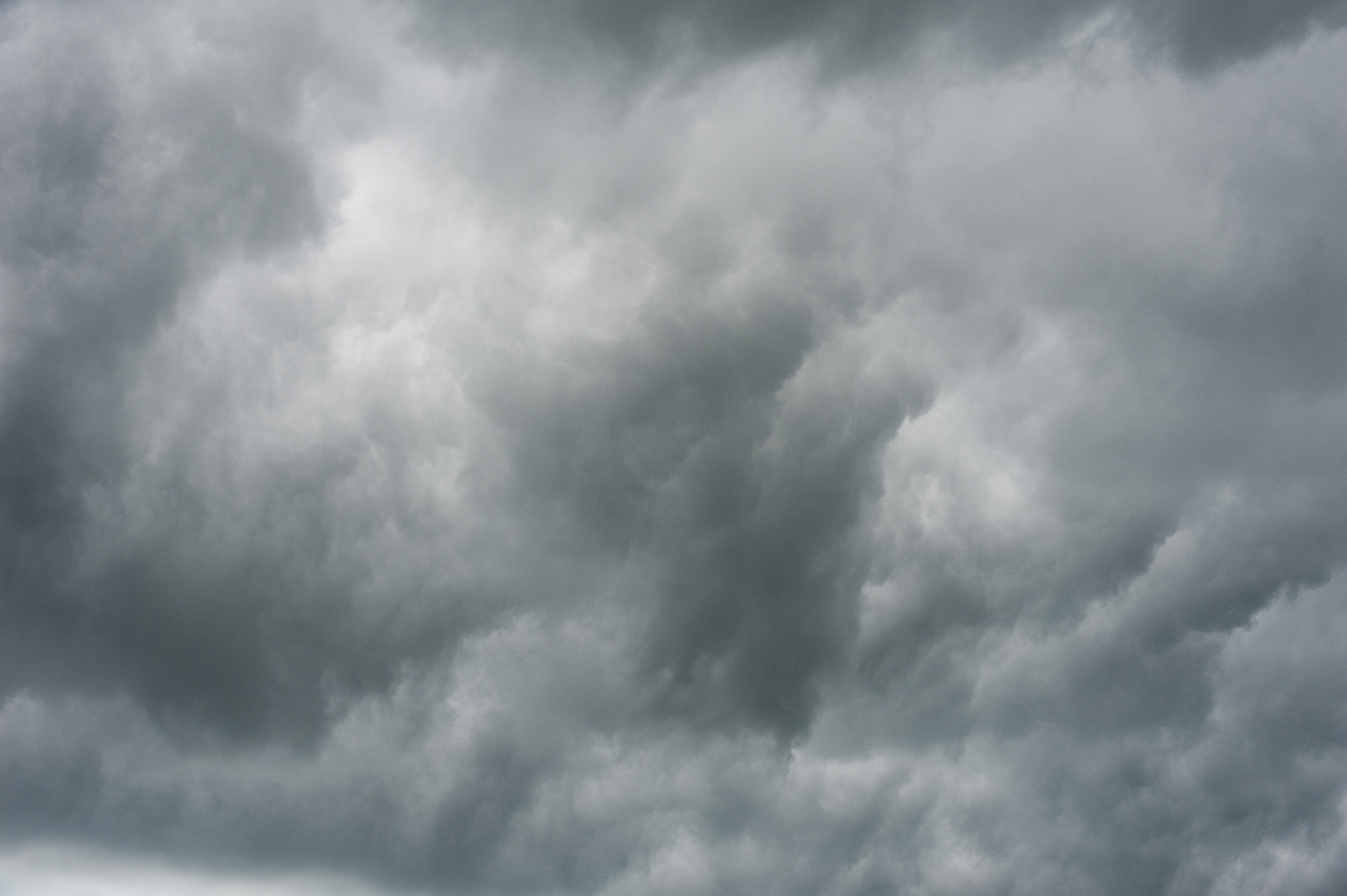 Kingdom divided:

Kingdom of Israel
10 northern tribes


Kingdom of Judah
         Judah
      Benjamin
Kingdom of Israel
 taken captive by 	Assyrians
	  722 b.c.

      2 Kings 17:23
   Total annihilation

     Assyria = Iran
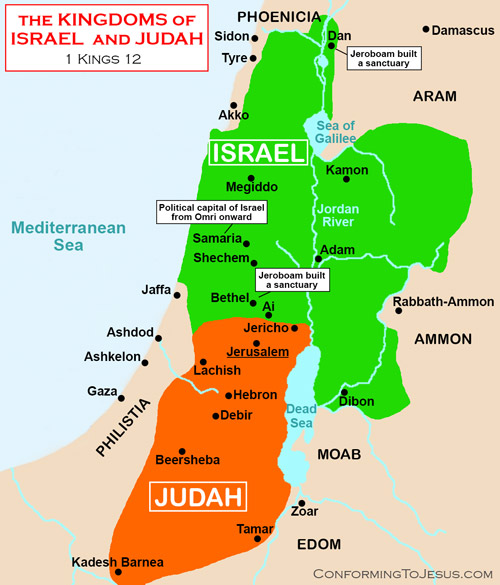 Assyria
( Iran )
JUDAH
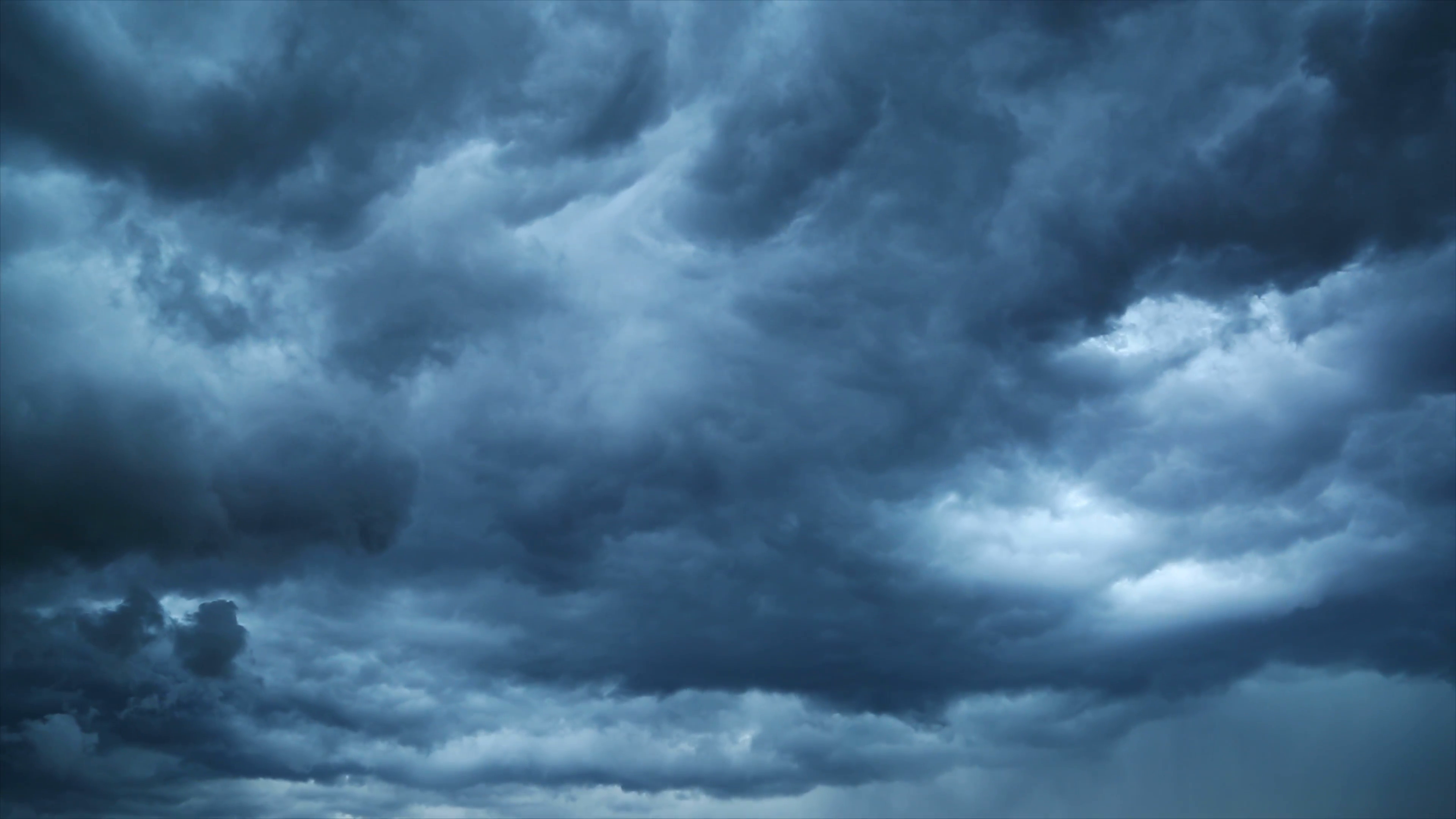 Assyrians repatriated Israel   2 Kings 17:24
“Then the king of Assyria brought people 	from Babylon, Cuthah (Iraq), Ava (Assyrian), 	Hamath and from Sepharvaim (Syrian), and 	placed them in the cities of Samaria instead 	of the children of Israel; and they took 	possession of Samaria and dwelt in its cities.”
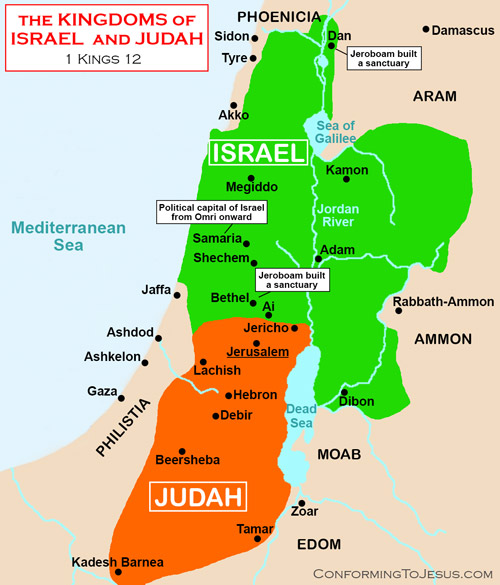 Assyria
Babylon  Iraq
Assyria  Syria
JUDAH
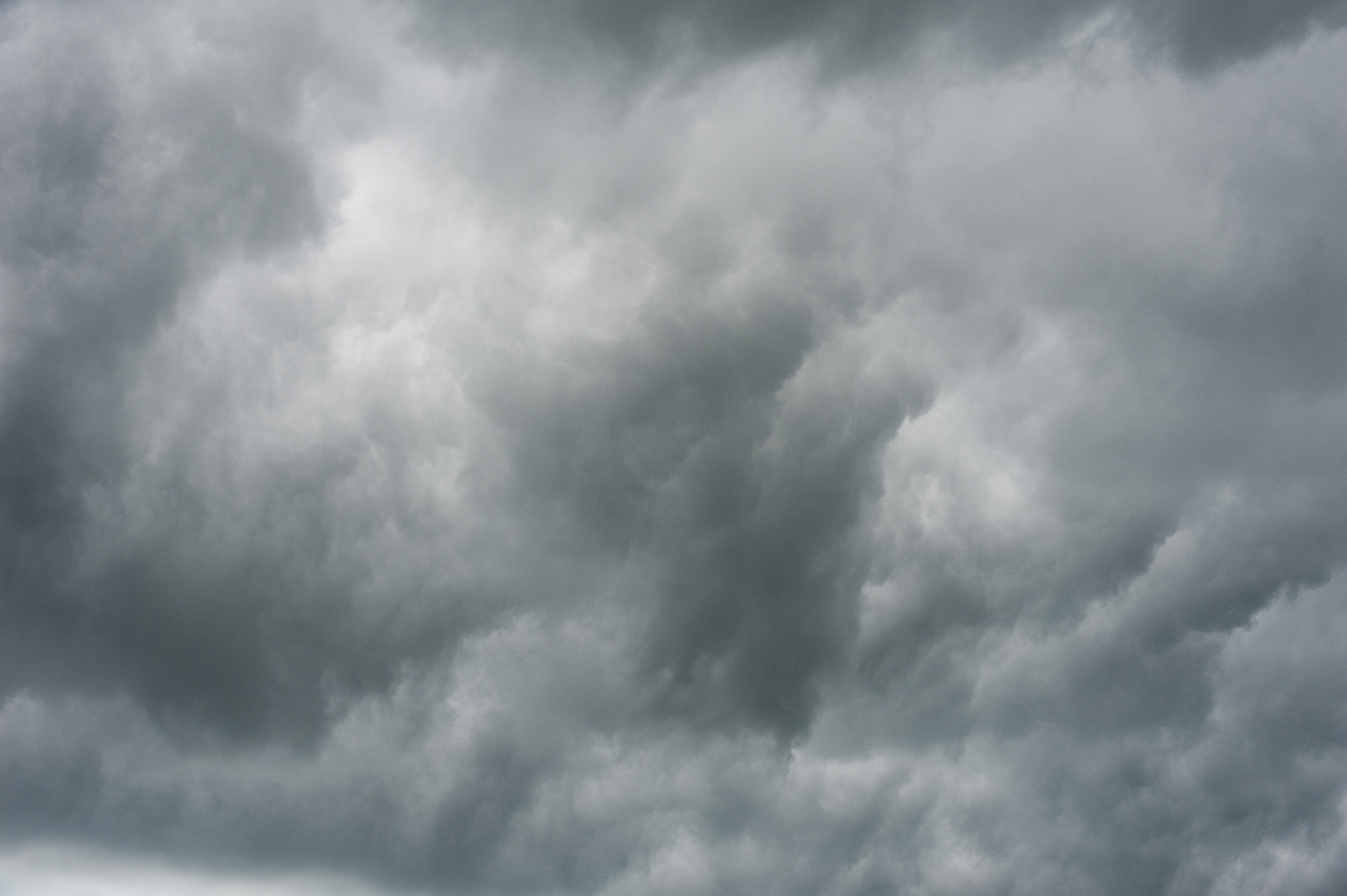 Kingdom divided:

Kingdom of Israel
10 northern tribes


Kingdom of Judah
         Judah
      Benjamin
Kingdom of Judah
      captured by
     Babylonians
	  606 b.c.
 
      Jeremiah 25
      Held Captive
          70 years 
Returned  536 b.c.
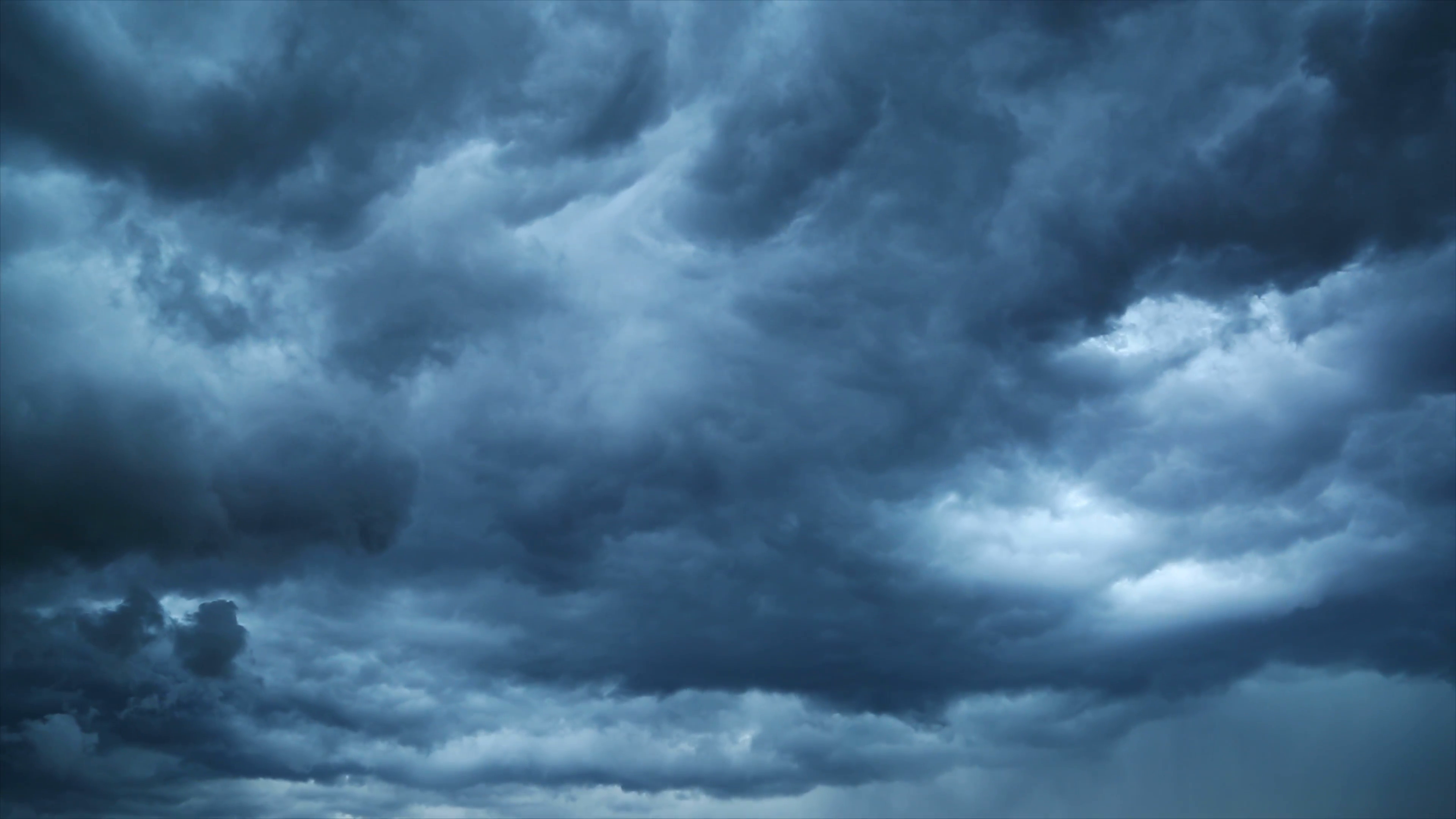 Babylonians will capture Judah   Jeremiah 25:9-11
“Behold I will send…Nebuchadnezzar the king of Babylon…against this land…will utterly destroy them and make them a astonishment, a hissing, and perpetual desolations…this whole land shall be a desolation and an astonishment, and these nations shall serve the king of Babylon seventy years.”
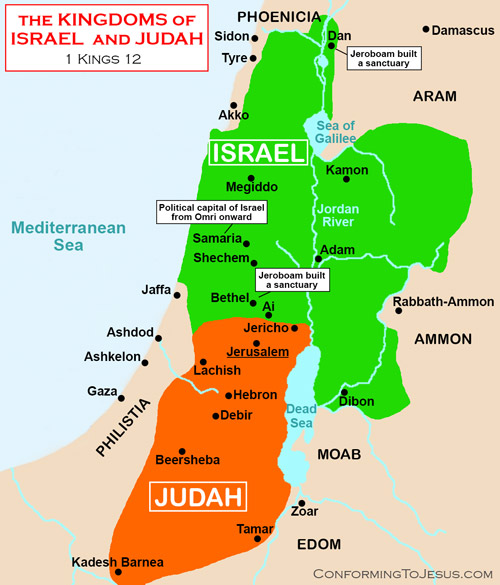 Babylon  Iraq
Assyria  Syria
606 b.c.
Babylonia
Remnant    of Jews
 return
JUDAH
536 b.c.
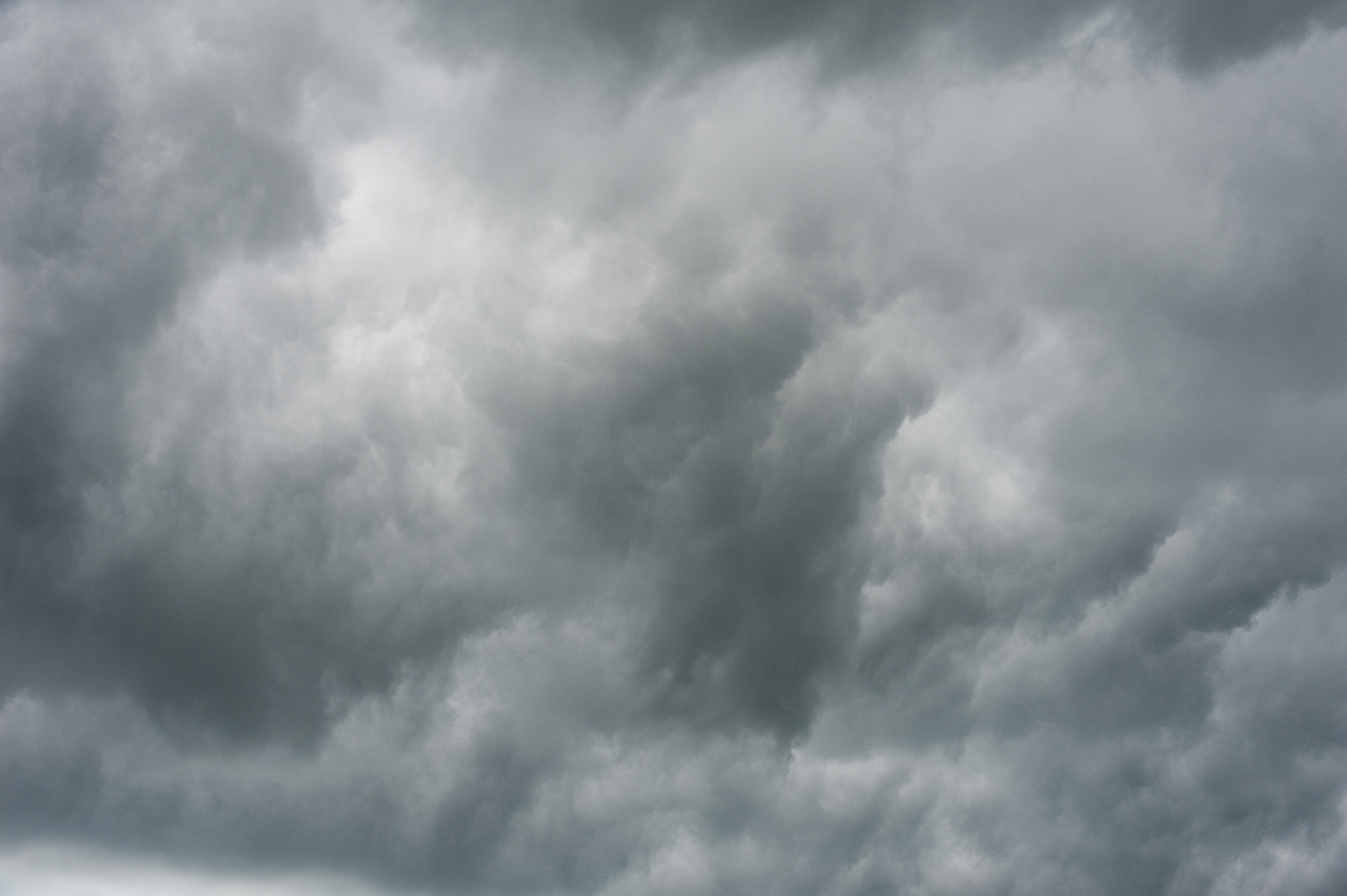 Kingdom of Judah
      captured by
     Babylonians
	  606 b.c.
      70 years later
 
   536 b.c. – 30 A.D.
    
    Failed to honor
	   God
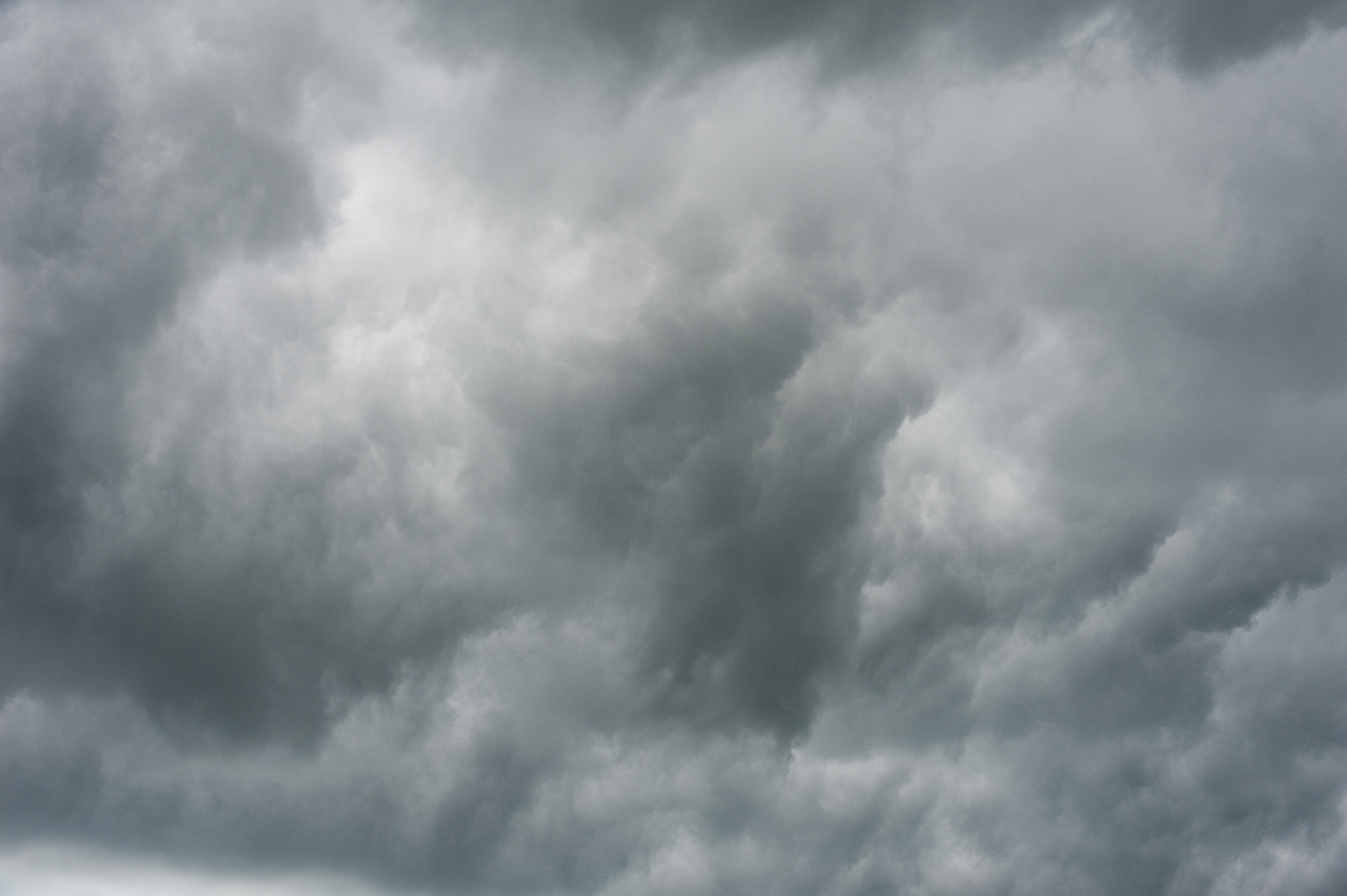 Kingdom of Judah
          Jerusalem
	   Temple
	   Records
Totally Destroyed  
	
	   70 A.D.

     Matt 24, Mk 13,
	    Luke 21
Kingdom of Judah
      captured by
     Babylonians
	  606 b.c.
      70 years later
 
   536 b.c. – 30 A.D.
    
    Failed to honor
	   God
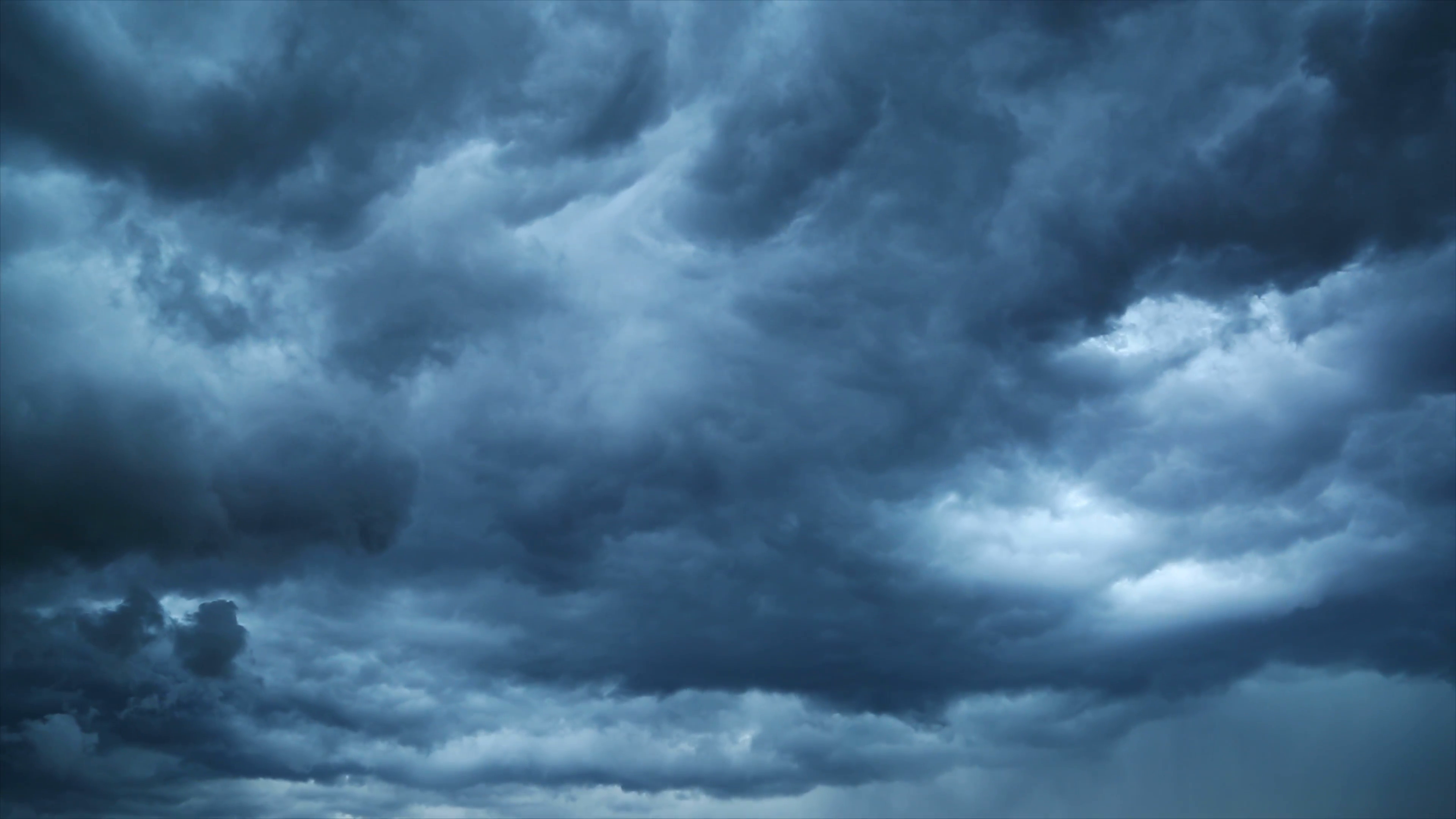 Why the continued hatred of “Jews?”
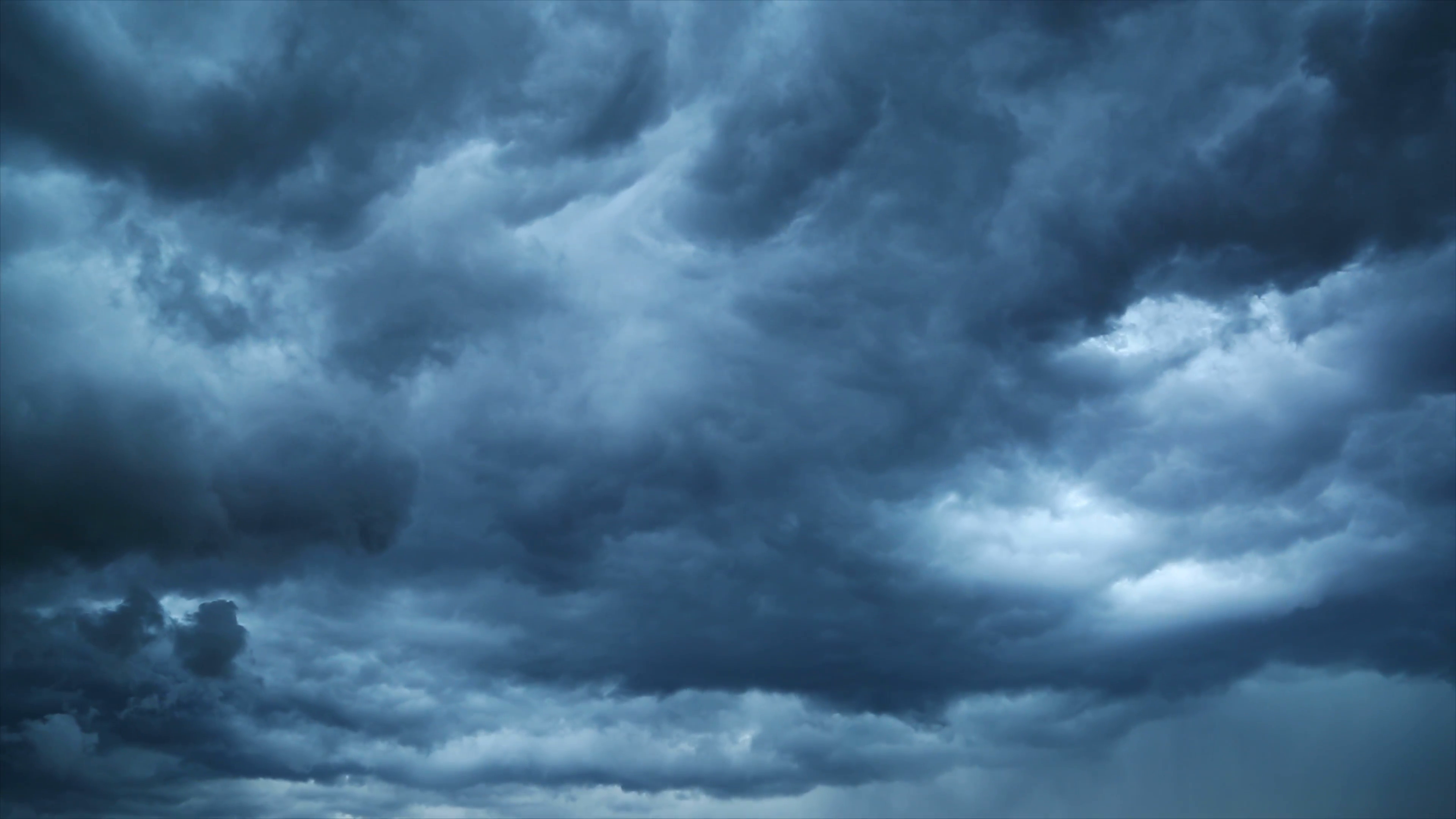 “And you shall become an astonishment (a 	thing of horror), a proverb, and a byword 	among all the nations where the Lord will 	drive you.
	And they (these curses) shall be upon you for 	a sign and a wonder, and on your 	descendants forever.”			
				- Deuteronomy 28:37, 46
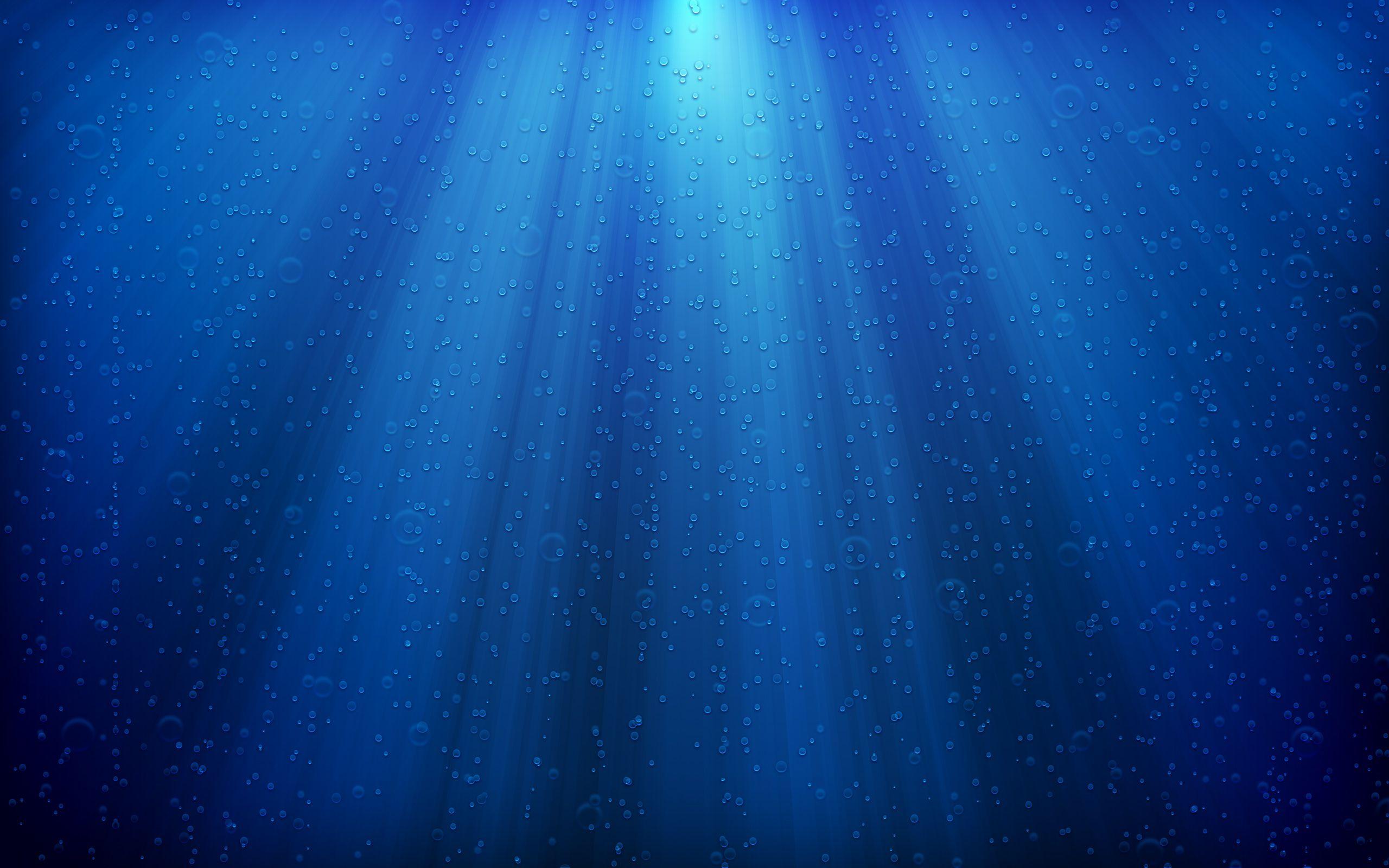 So who is a real Jew?
“For he is not a Jew who is one outwardly, nor is that circumcision which is outward in the flesh; 

but he is a Jew who is one inwardly, and the circumcision is that of the heart, in the Spirit (New law), and not in the letter (Old law), whose praise (Jew = praise) is not from men but from God.”

						- Romans 2:28,29
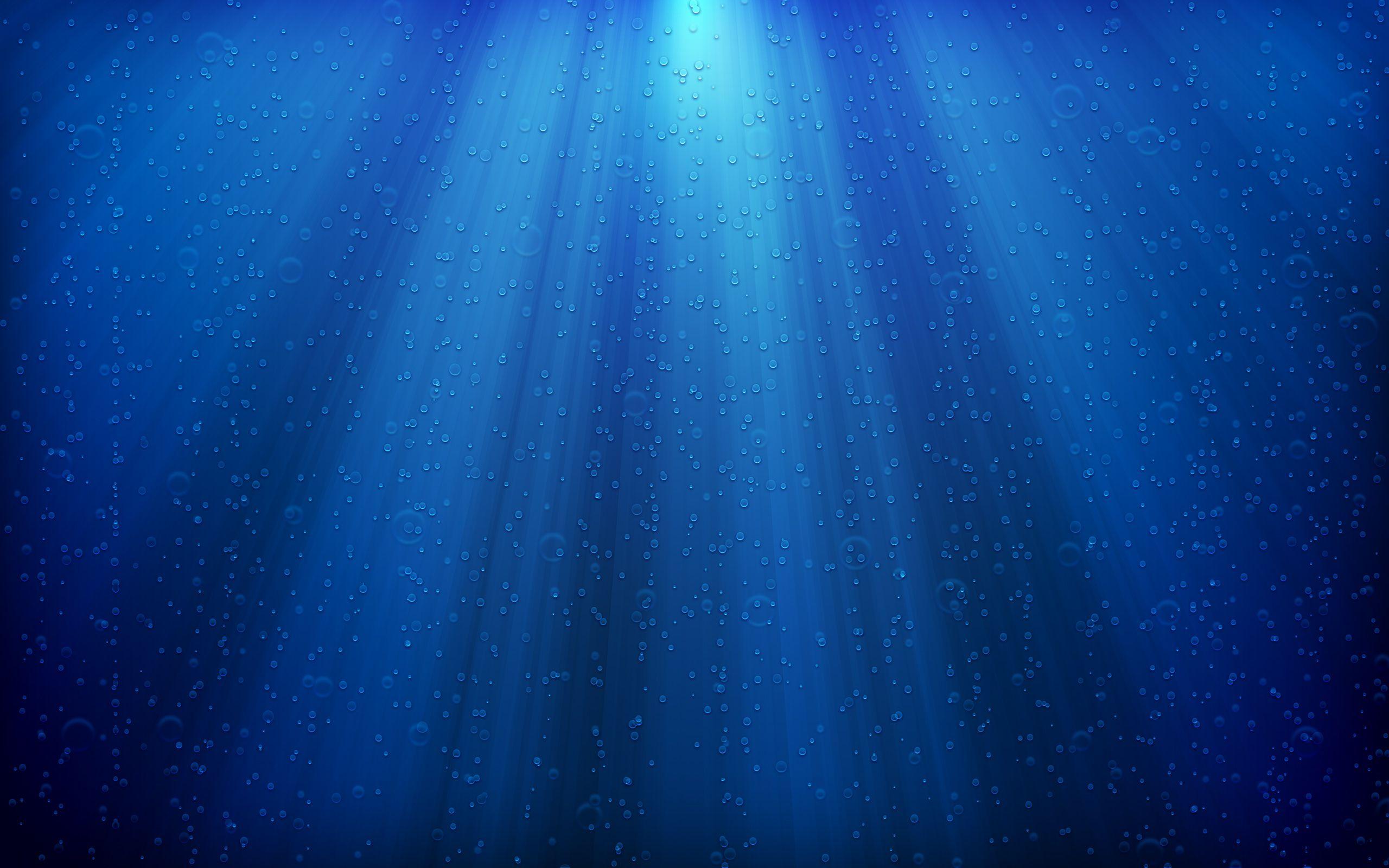